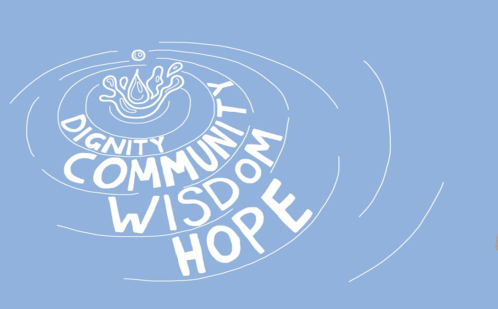 MISSION STATEMENT: Deeply Christian, Open to All 
Our mission is to be a deeply Christian inclusive community which values every individual as a child of God
Welcome to the
Year 7 and 8 
Information Evening
Vision Statement: A centre of excellence for learning inspired by Christian values where every person in our school community fulfils their potential.
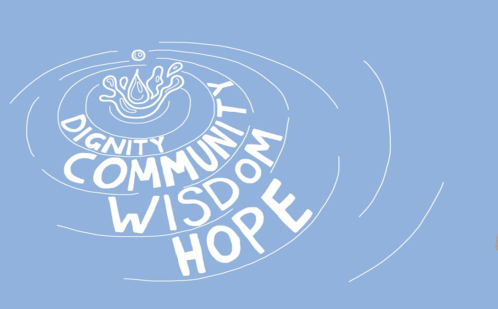 MISSION STATEMENT: Deeply Christian, Open to All 
Our mission is to be a deeply Christian inclusive community which values every individual as a child of God
Key dates for Years 7 & 8
Tuesday 3rd October – INSET day

Wednesday 15th November - Cultural Capital Day 1 

Thursday 23rd November & Friday 24th November – INSET days

Wednesday 3rd January – INSET day

Monday 11th March – Year 8 Parents Evening 4-7pm

Friday 22nd March – Cultural Capital Day 2

Monday 25th March  - Year 7 Parents Evening 4-7pm

Thursday 4th July & Friday 5th July – Cultural Capital Days 3 & 4
Vision Statement: A centre of excellence for learning inspired by Christian values where every person in our school community fulfils their potential.
Miss S. KingLeader of Learning - Maths
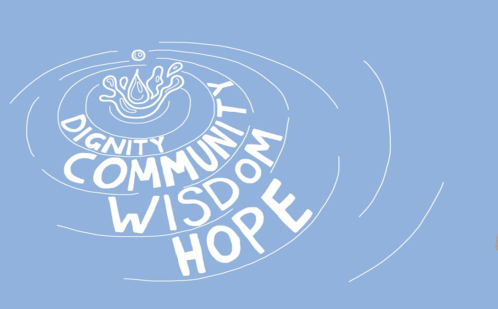 MISSION STATEMENT: Deeply Christian, Open to All 
Our mission is to be a deeply Christian inclusive community which values every individual as a child of God
Maths
Content
Year 7 have 8 lessons a fortnight
Year 8 have 7 lessons a fortnight
Vision Statement: A centre of excellence for learning inspired by Christian values where every person in our school community fulfils their potential.
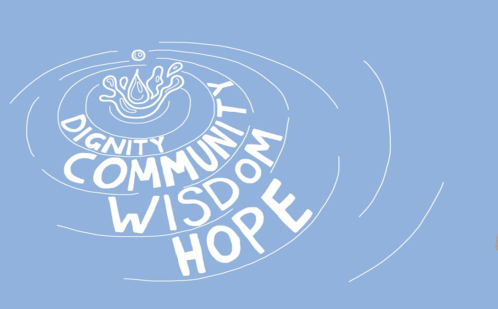 MISSION STATEMENT: Deeply Christian, Open to All 
Our mission is to be a deeply Christian inclusive community which values every individual as a child of God
Maths
Groups
We teach Maths in sets, with every class accessing the same content but at an appropriate pace and size of group for them.
We regularly monitor the setting, making changes as necessary
Year 8
X, Y, and Z band
Every band has 3 sets
Year 7
X, Y, and Z band
Every band has 4 sets
Vision Statement: A centre of excellence for learning inspired by Christian values where every person in our school community fulfils their potential.
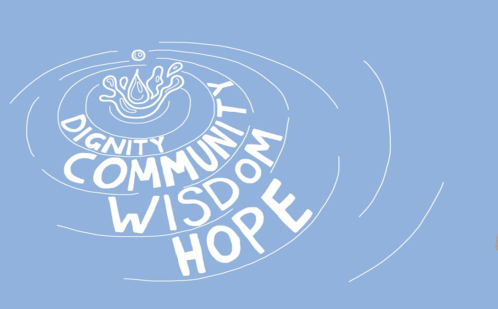 MISSION STATEMENT: Deeply Christian, Open to All 
Our mission is to be a deeply Christian inclusive community which values every individual as a child of God
Maths
Equipment
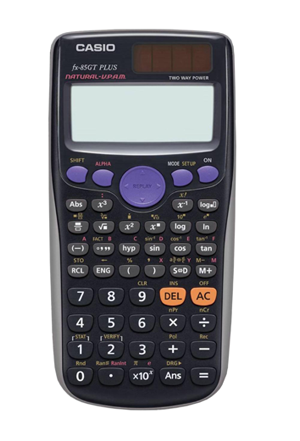 Vision Statement: A centre of excellence for learning inspired by Christian values where every person in our school community fulfils their potential.
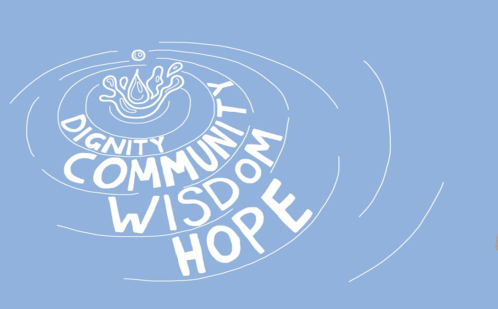 MISSION STATEMENT: Deeply Christian, Open to All 
Our mission is to be a deeply Christian inclusive community which values every individual as a child of God
Maths
Assessment
Students will regularly complete small assessments to check for understanding, and to ensure we can fill in gaps as we go. 
These tests will be a mixture of calculator and non-calculator, to help them develop both skills for the papers at GCSE
End of Topic Test:
Roughly 40mins, a few weeks of learning
Periodic Test:
1 hour, all the topics learnt so far
Vision Statement: A centre of excellence for learning inspired by Christian values where every person in our school community fulfils their potential.
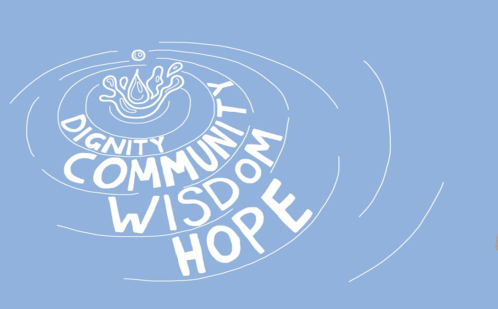 MISSION STATEMENT: Deeply Christian, Open to All 
Our mission is to be a deeply Christian inclusive community which values every individual as a child of God
Maths
Homework
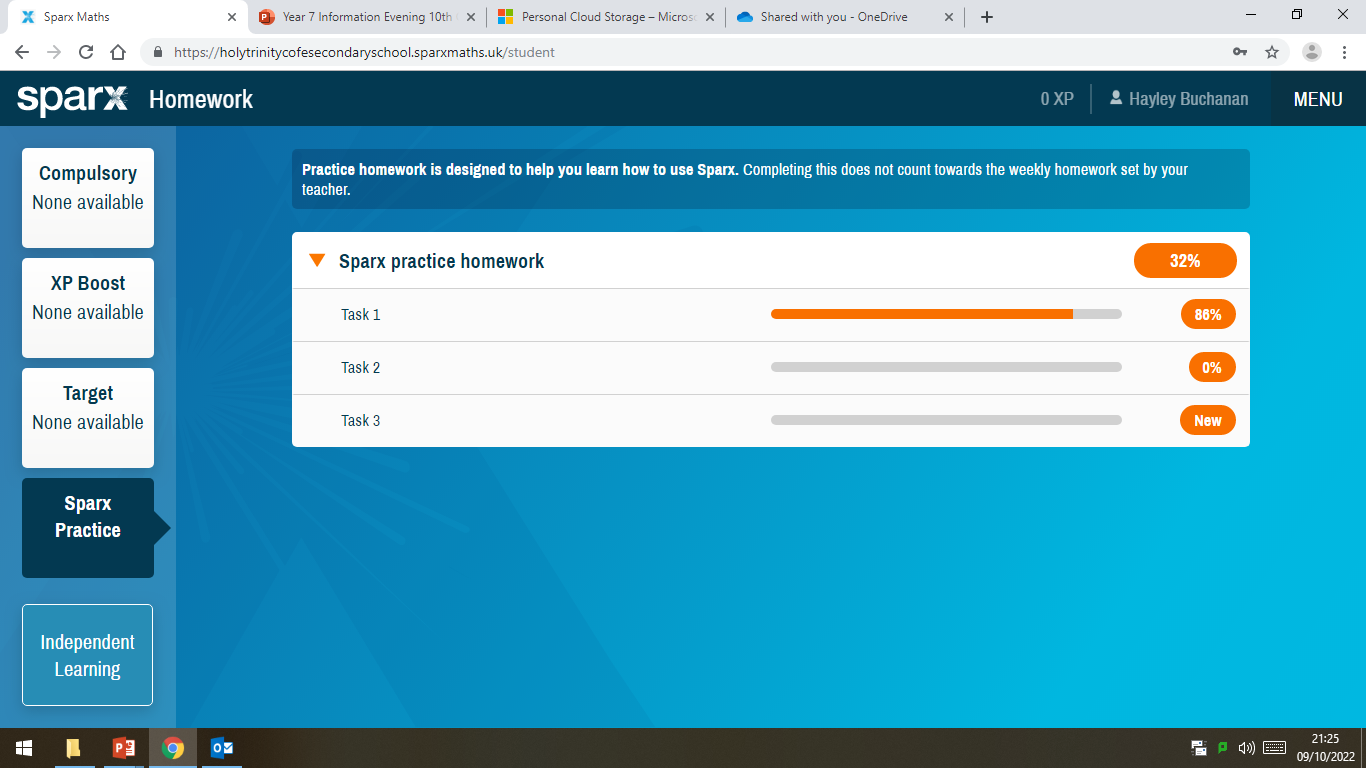 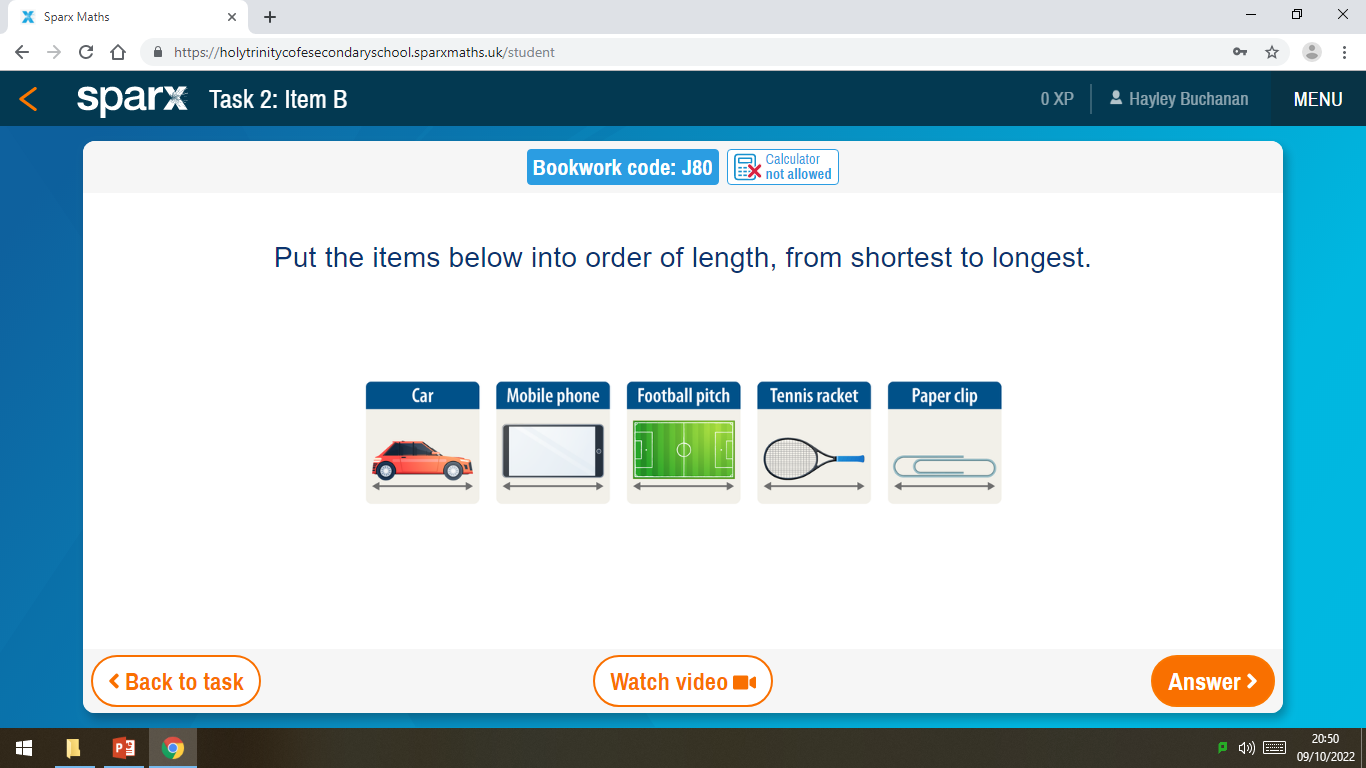 Once a week
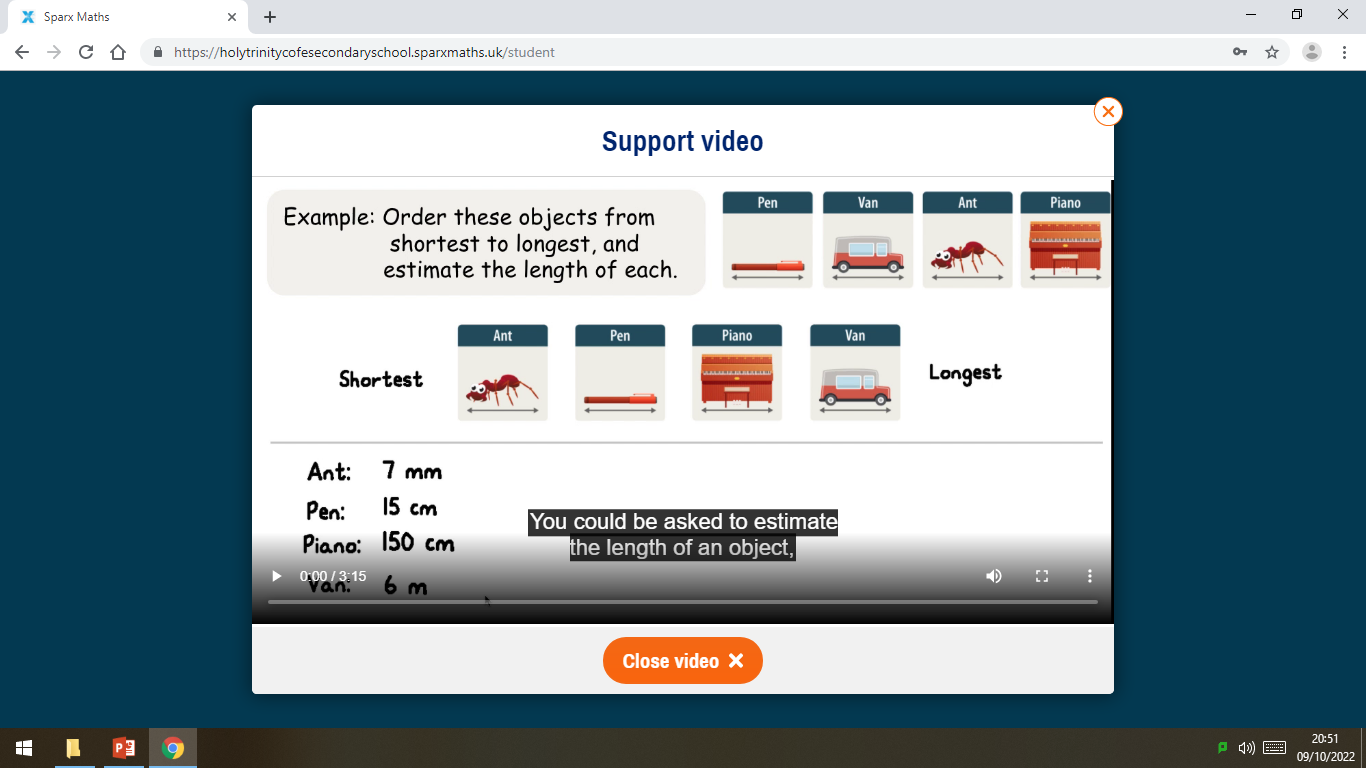 Vision Statement: A centre of excellence for learning inspired by Christian values where every person in our school community fulfils their potential.
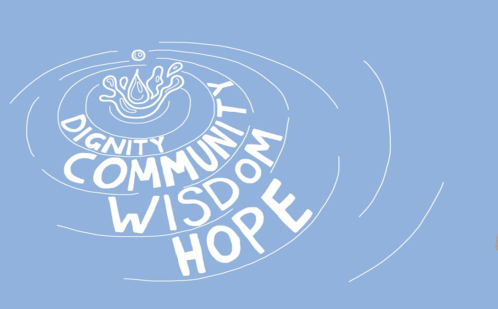 MISSION STATEMENT: Deeply Christian, Open to All 
Our mission is to be a deeply Christian inclusive community which values every individual as a child of God
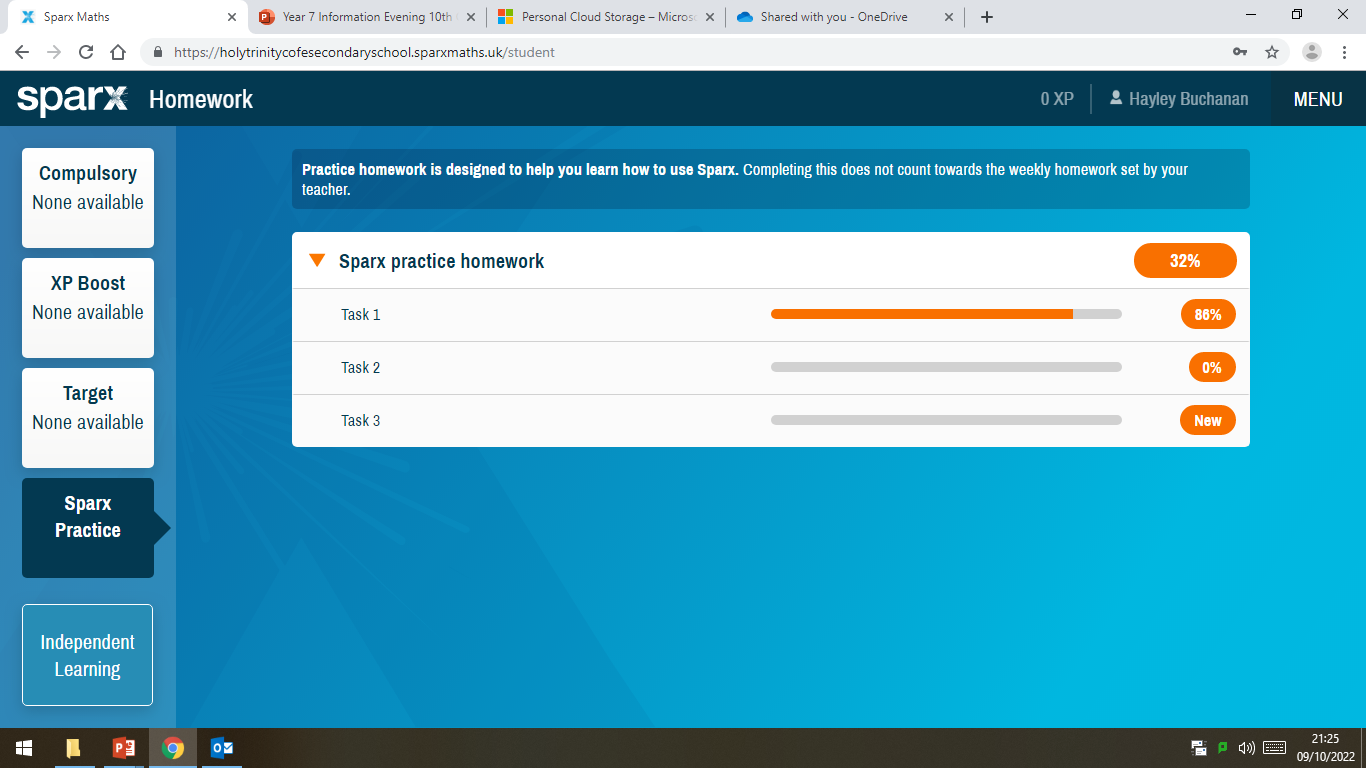 Maths
Homework
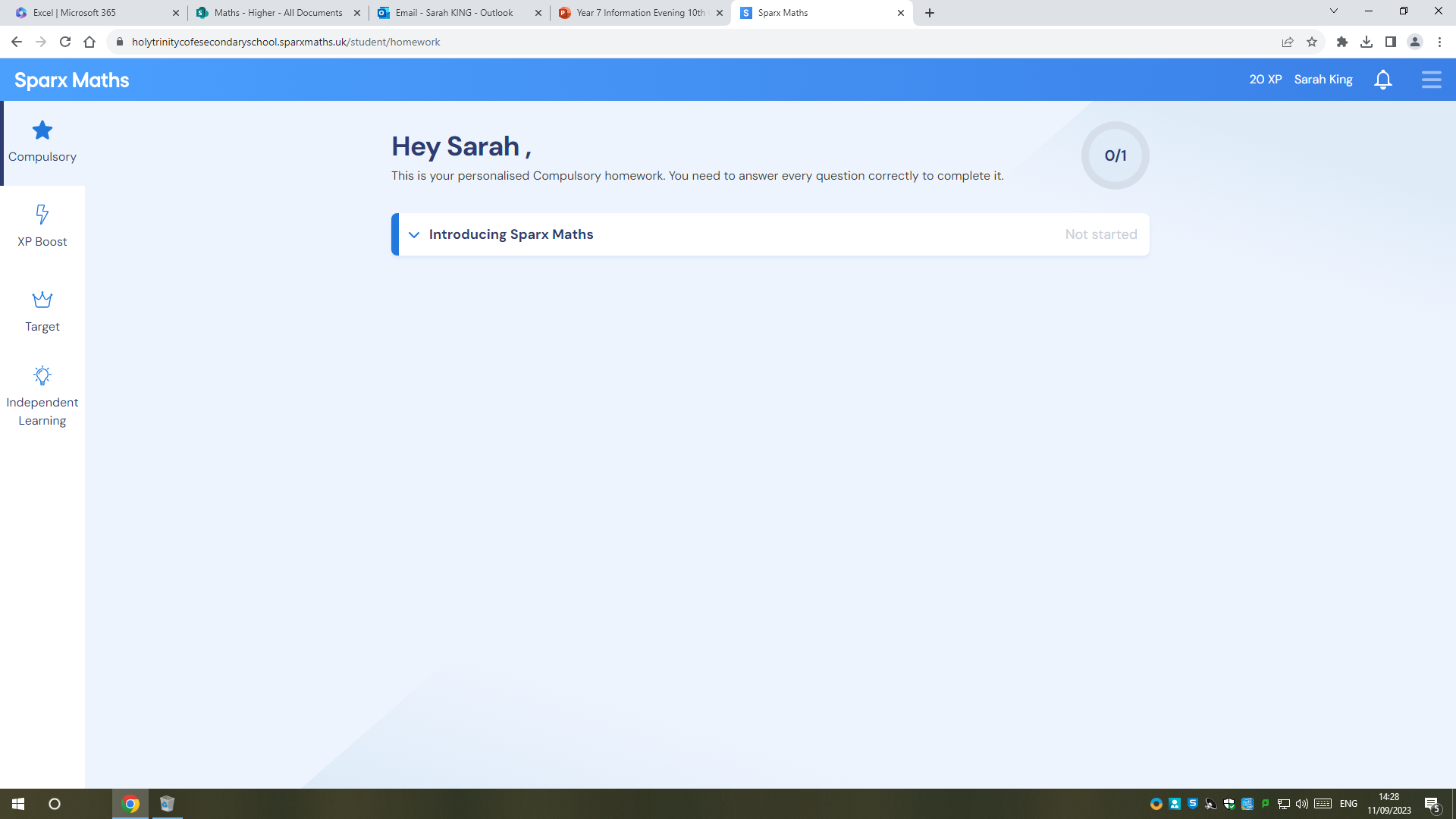 Vision Statement: A centre of excellence for learning inspired by Christian values where every person in our school community fulfils their potential.
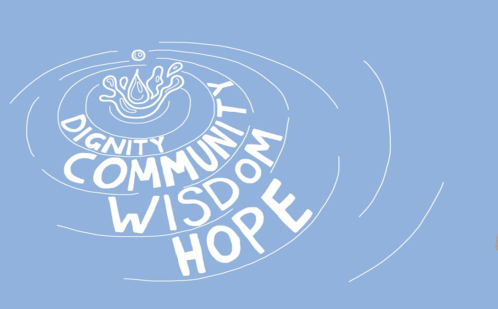 MISSION STATEMENT: Deeply Christian, Open to All 
Our mission is to be a deeply Christian inclusive community which values every individual as a child of God
Maths
Afterschool Support
Maths Hub
Wednesdays
3:15-4:15pm
Room 194
Vision Statement: A centre of excellence for learning inspired by Christian values where every person in our school community fulfils their potential.
Mrs C. KingLeader of Learning - English
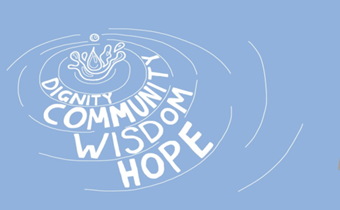 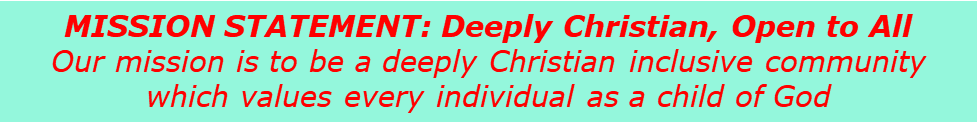 English Homework
What is Bedrock?
Individualised online learning platform
Improving the literacy of all abilities
Self-marking
Encourages reading and develop tier 2 vocabulary
Students get points depending on what they do and how well
Twice-weekly homework: allow at least 24 hours between each session
All students have been given their login details and should have started by now.
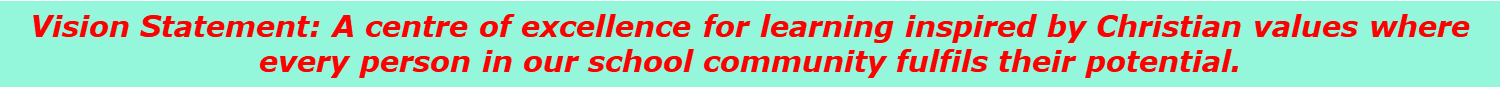 [Speaker Notes: Notes:
Sometimes it limits how much a student does
When students first log on they complete a test which determines what they start with
End of unit test
Everything they do is logged in detail]
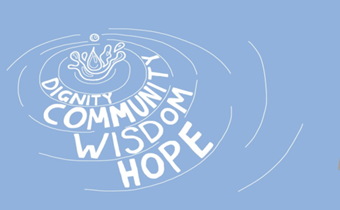 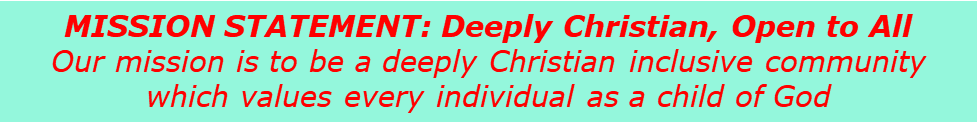 English
An Example Bedrock Page:
[Speaker Notes: Progress = what your child is currently working at – red – amber –green faces
Words learned
What units covered
Badges and certificates]
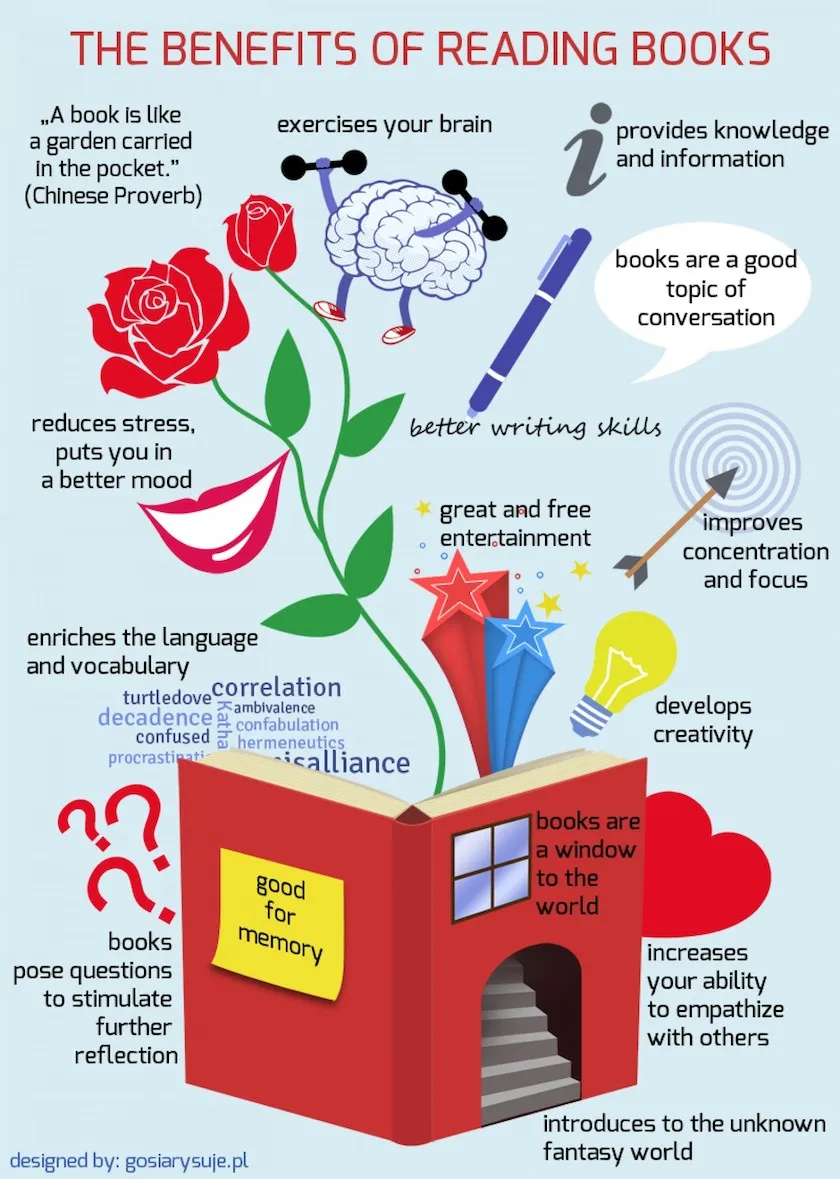 English
[Speaker Notes: Stress: National Literacy Trust impact on wellbeing – boys especially benefit from reading
GCSE high level texts – need to be used to reading whole texts]
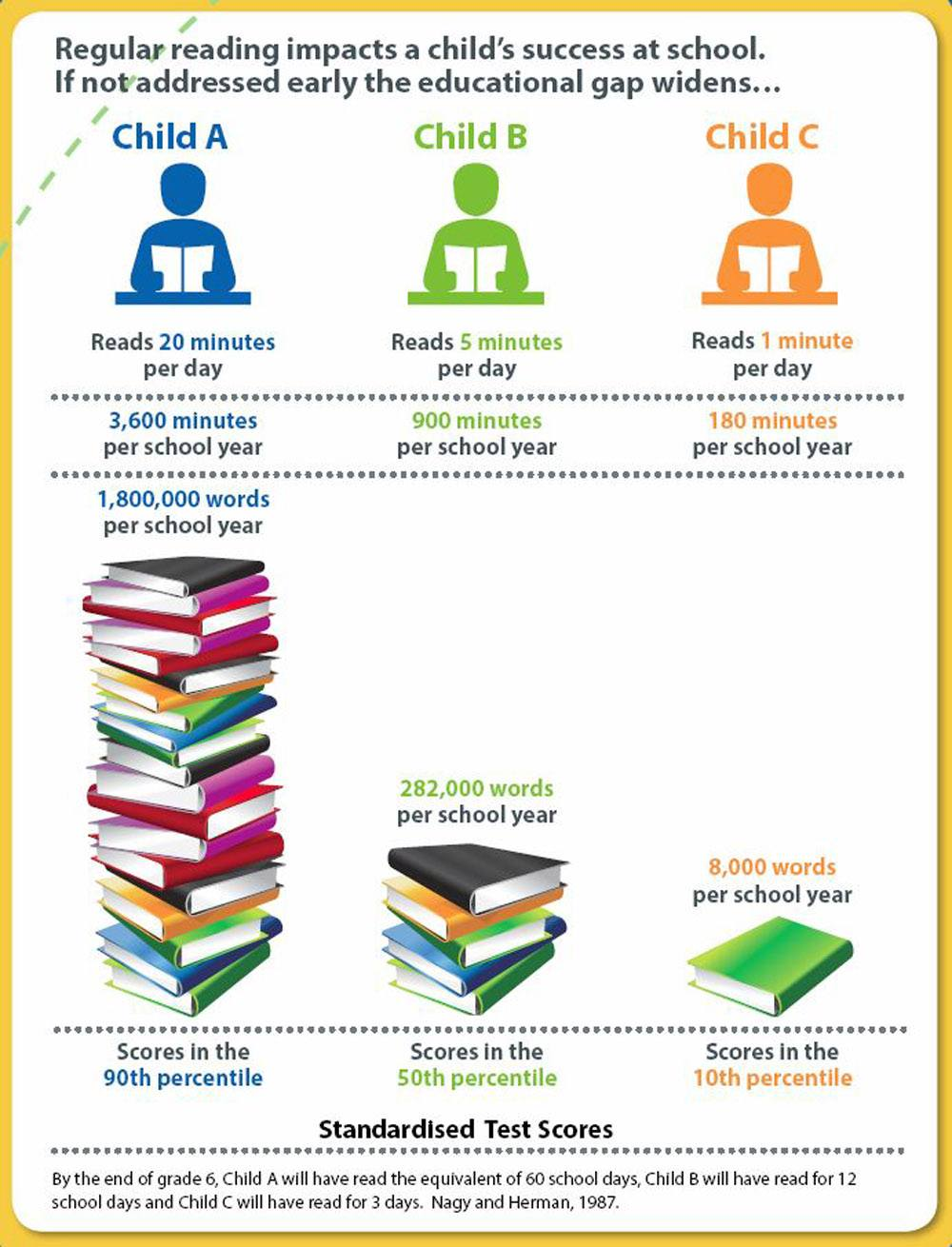 English
Reading 20 minutes a day
= 1.8 million words per year
= scores in 90th percentile

Reading 1 minute a day
= 8000 per year
= scores in 10th percentile
[Speaker Notes: 90th percentile – do better than 90% of other people – puts in stronger position for next steps (exams, college work etc)]
English
How You Can Support Your Child’s Reading
Get them to talk about what they are reading.
Ensure they bring a book to school.
Get them to read 15-20 minutes a day. 
Have books at home.
Model reading.

Got a reluctant reader? 
Let them choose their book/magazine etc
encourage use of different types of books (audio, graphic etc)
quick reads like Barrington Stoke are good for students who struggle
link books with films
[Speaker Notes: Students with 10 books at home more likely to go to university]
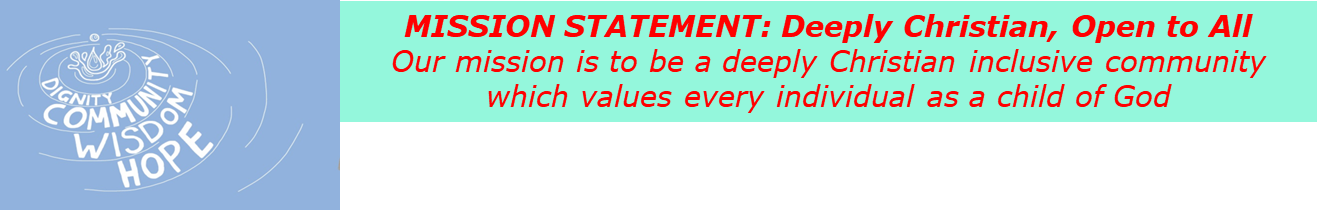 Reading at HTS
English
Weekly library lesson.
Students should have a reading book as part of their daily equipment.
Silent reading takes place in tutor times and English lessons start with 10 minutes of reading.
It’s important students stick with the same book rather than grabbing random books each day.
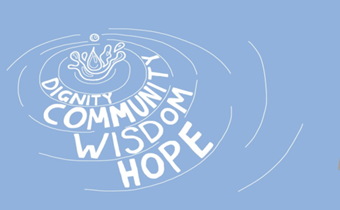 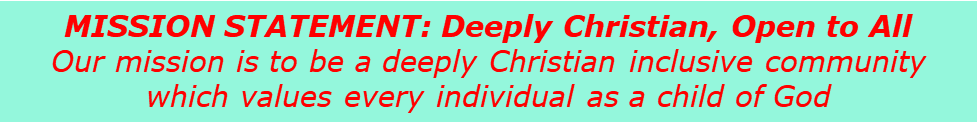 Accelerated Reader
English
Students complete a termly STAR test to determine their reading level: e.g. 2.6-4.3.
The books they read should be within this range to ensure the right amount of challenge.
At the end of each book they complete a quiz – ideally within 48 hours.
Students should aim to achieve 85% across their quizzes.
Students can quiz at home via the website and at school.
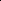 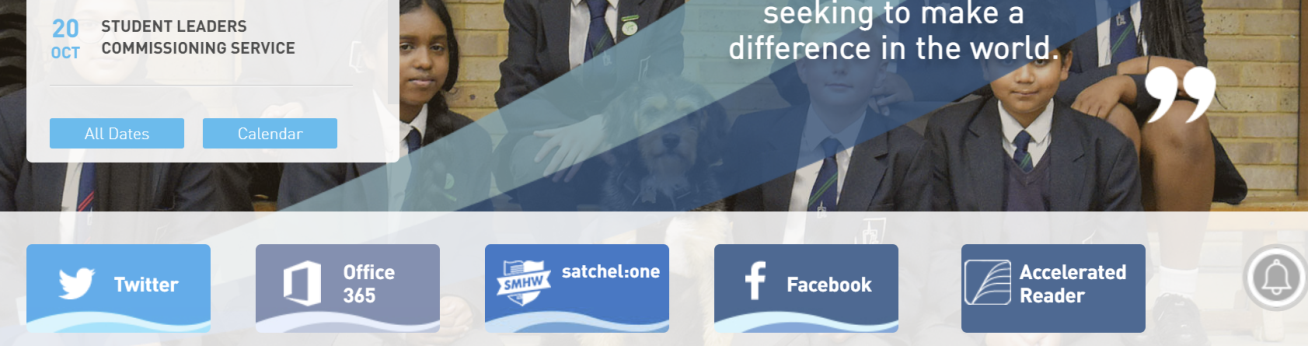 [Speaker Notes: Explain ZPD – lower end is easiest; a guide and not a reading age]
Miss K. Mangat Leader of Learning  - ScienceMiss D. ReesLeader of KS3 Science
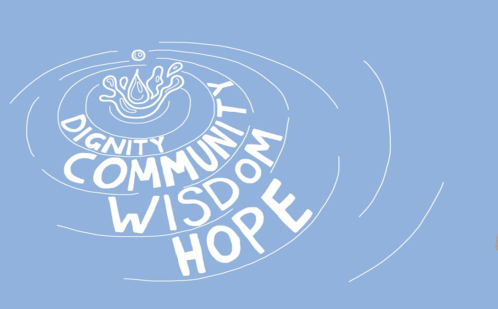 MISSION STATEMENT: Deeply Christian, Open to All 
Our mission is to be a deeply Christian inclusive community which values every individual as a child of God
An Overview to Science
Vision Statement: A centre of excellence for learning inspired by Christian values where every person in our school community fulfils their potential.
[Speaker Notes: Year 7: Introduce and develop scientific skills (mixed ability groups).
Year 8: Develop Scientific Understanding      
(mixed ability groups).
Year 9:Start Our GCSE course (Top sets will be a future Triple Science pathway for GCSE) 
Year 10&11: Our Formal GCSE years (We will set all groups)]
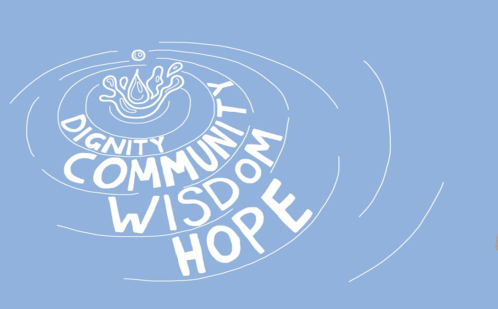 MISSION STATEMENT: Deeply Christian, Open to All 
Our mission is to be a deeply Christian inclusive community which values every individual as a child of God
Science Year 7
- Groupings (mixed ability)
- Topic rotation (Biology, Chemistry, Physics)
Vision Statement: A centre of excellence for learning inspired by Christian values where every person in our school community fulfils their potential.
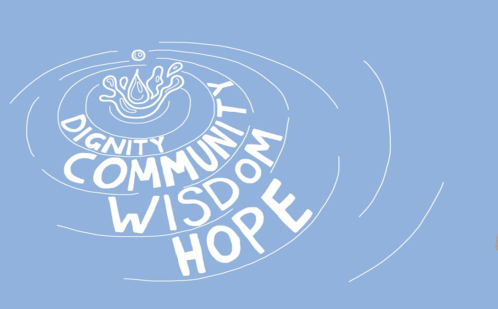 MISSION STATEMENT: Deeply Christian, Open to All 
Our mission is to be a deeply Christian inclusive community which values every individual as a child of God
Science Year 8
- Groupings (mixed ability)
- Topic rotation (Biology, Chemistry, Physics)
Vision Statement: A centre of excellence for learning inspired by Christian values where every person in our school community fulfils their potential.
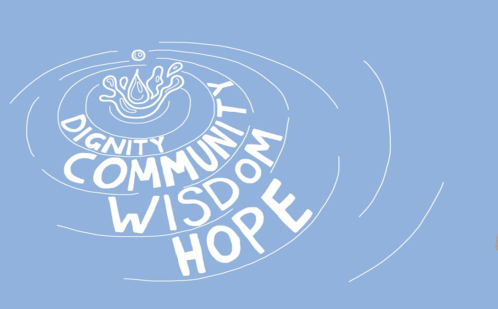 MISSION STATEMENT: Deeply Christian, Open to All 
Our mission is to be a deeply Christian inclusive community which values every individual as a child of God
Homework
Homework - Educake
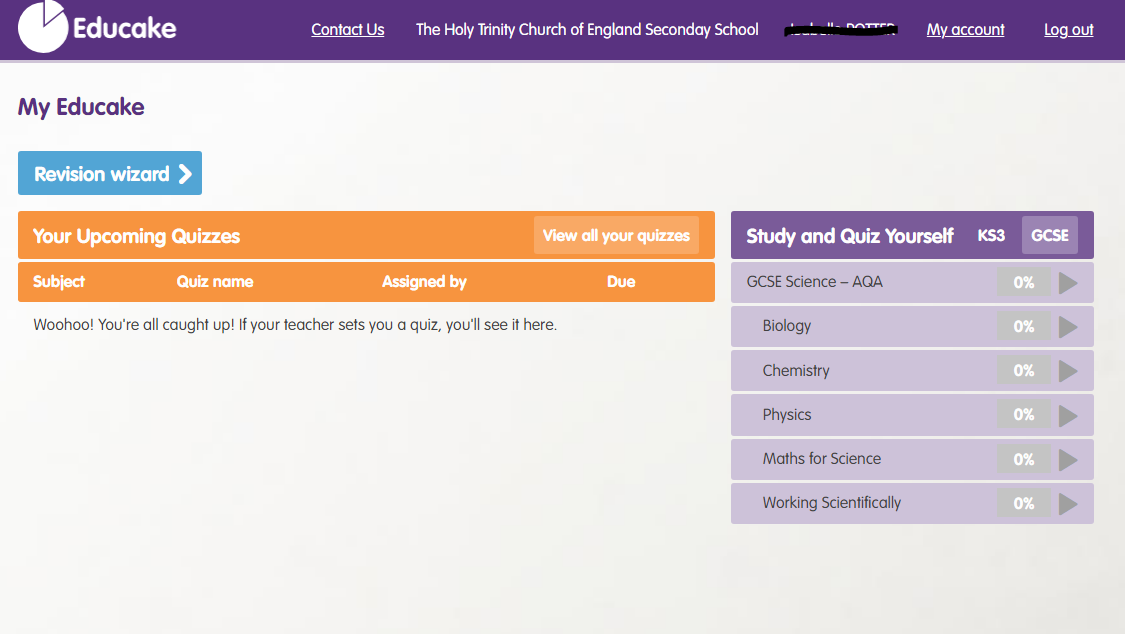 Vision Statement: A centre of excellence for learning inspired by Christian values where every person in our school community fulfils their potential.
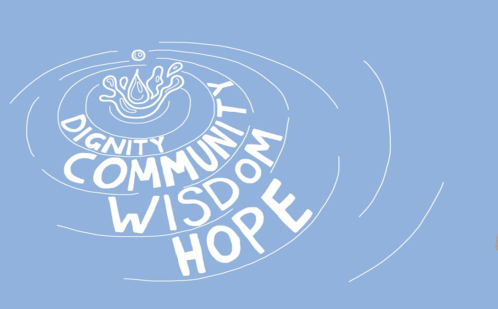 MISSION STATEMENT: Deeply Christian, Open to All 
Our mission is to be a deeply Christian inclusive community which values every individual as a child of God
Science
Revision and independent work - Kerboodle
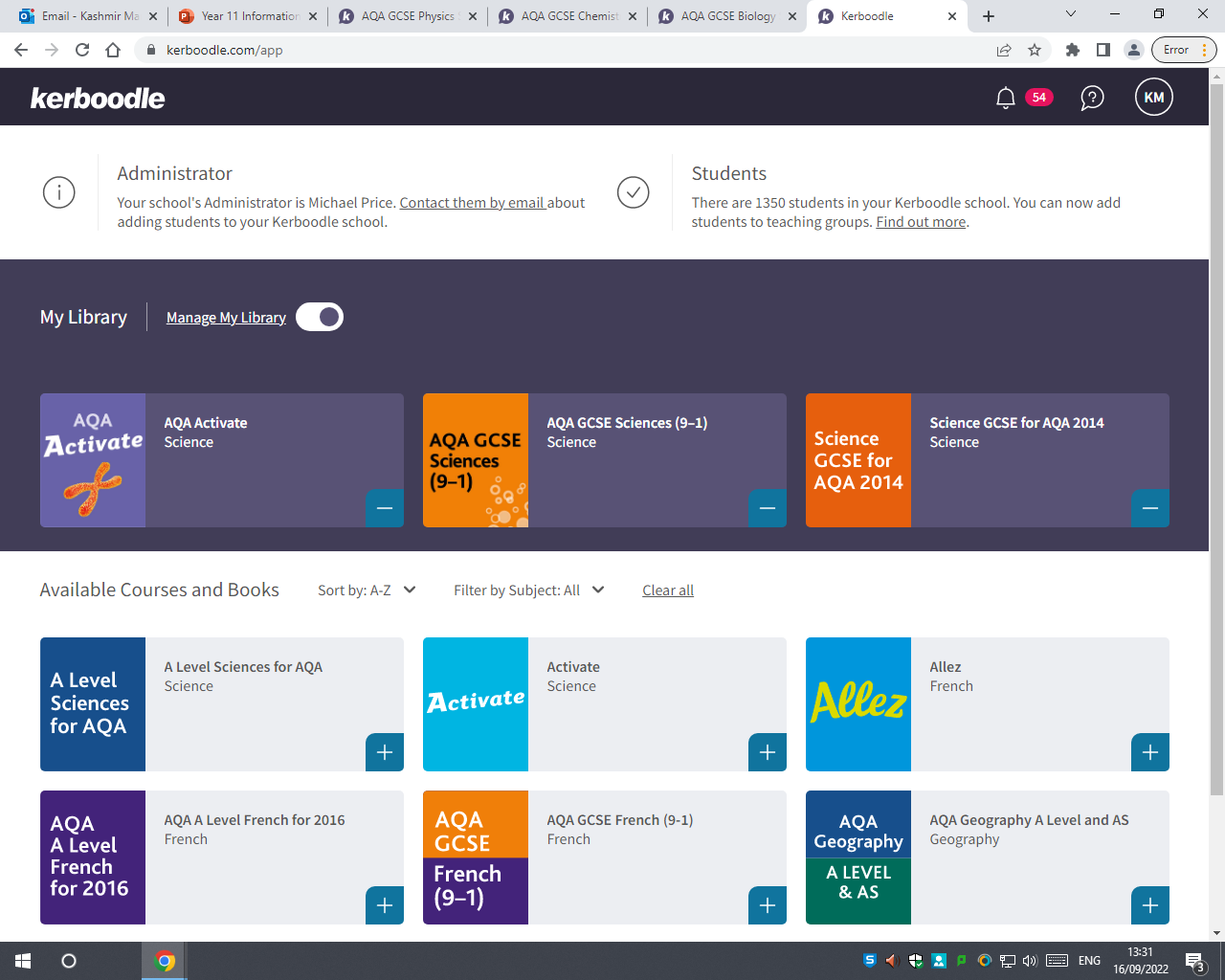 Vision Statement: A centre of excellence for learning inspired by Christian values where every person in our school community fulfils their potential.
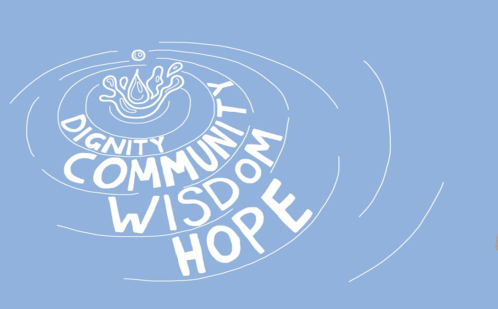 MISSION STATEMENT: Deeply Christian, Open to All 
Our mission is to be a deeply Christian inclusive community which values every individual as a child of God
Science
Revision: Kerboodle
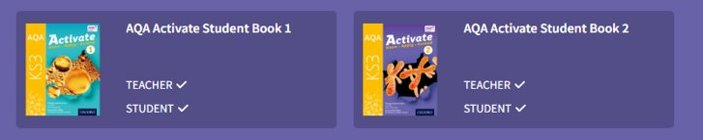 Year 8
Year 7
Vision Statement: A centre of excellence for learning inspired by Christian values where every person in our school community fulfils their potential.
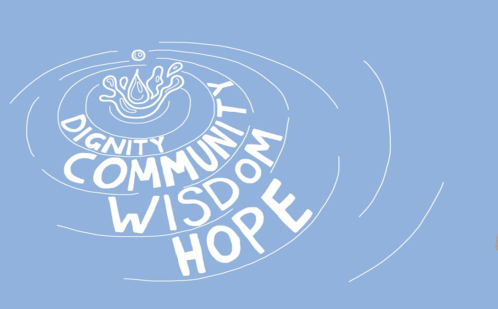 MISSION STATEMENT: Deeply Christian, Open to All 
Our mission is to be a deeply Christian inclusive community which values every individual as a child of God
Science
Assessment – Year 7
End of topic assessments – MCQ
End of term assessments
Vision Statement: A centre of excellence for learning inspired by Christian values where every person in our school community fulfils their potential.
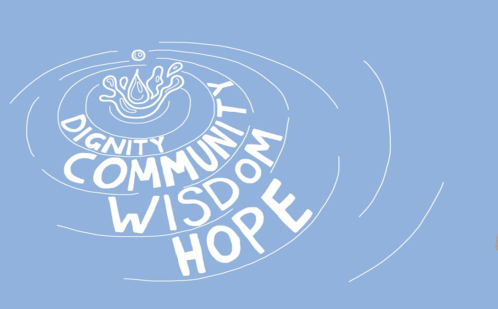 MISSION STATEMENT: Deeply Christian, Open to All 
Our mission is to be a deeply Christian inclusive community which values every individual as a child of God
Science
Assessment – Year 8
End of topic assessments – MCQ
End of term assessments
Vision Statement: A centre of excellence for learning inspired by Christian values where every person in our school community fulfils their potential.
Mrs K MeaneySENDCO
Supporting Students with Different Learning Needs
A range of barriers to learning:
Learning difficulties - dyslexia, dyspraxia, processing difficulties, moderate learning difficulties
Communication issues – speech and language, social communication, autism 
Difficulties with focus and attention
Physical or sensory issues
Emotional or mental health difficulties
Provisions for Specific Needs
In class adjustments – Learning Guides, teacher support, LSAs
Small group support
1:1 mentoring and support
Support from outside agencies

After Half Term:
SENDCo Drop-ins on alternate Monday afternoons – bookable 15 minute slots
Ms C. PerryYear Leader – Year 7
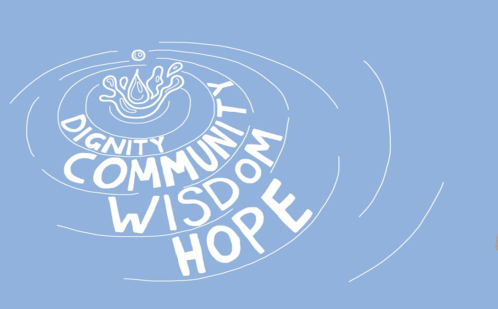 MISSION STATEMENT: Deeply Christian, Open to All 
Our mission is to be a deeply Christian inclusive community which values every individual as a child of God
Extra – Curricular Activities
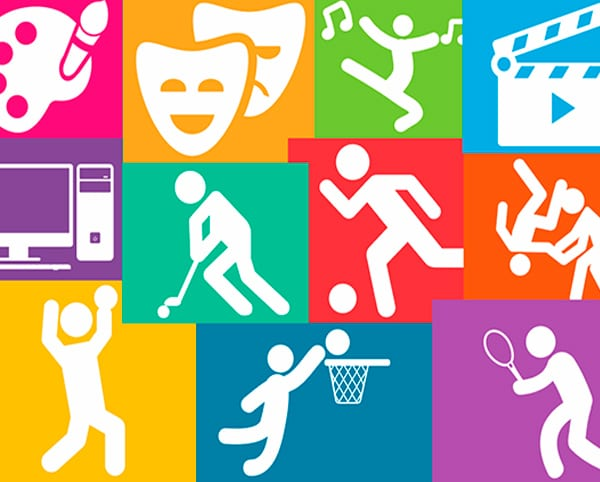 Vision Statement: A centre of excellence for learning inspired by Christian values where every person in our school community fulfils their potential.
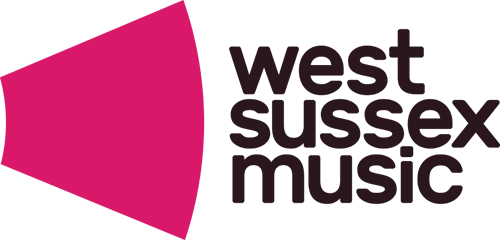 EXTRA CURRICULAR 
MUSIC CLUBS


MONDAY 3.10-4.00    
ORCHESTRA


WEDNESDAY 3.10-4.00
    UKULELE/ KEYBOARD CLUB


WEDNESDAY TUTOR TIME (WEEK A)
SINGING GROUP


SUMMER TERM
KS3 PERFORMING ARTS SHOWCASE
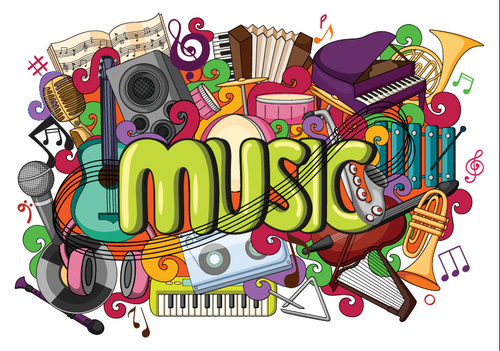 Extra-Curricular Sports Clubs
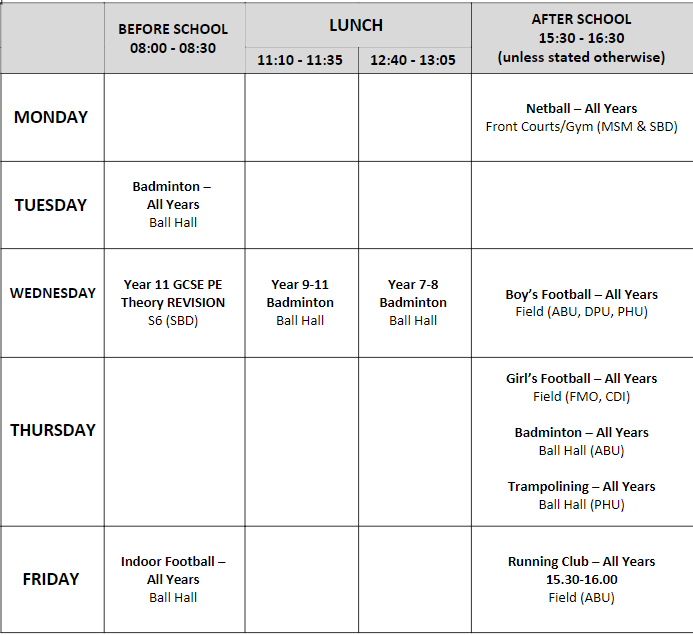 Sports Clubs will start from Monday 11th September.

What do I wear?
Before school and lunch time clubs – change into trainers.
After school clubs – change into PE kit and trainers/boots.

How do I sign up?
No need to sign up. Just turn up to the Ball Hall.

Each tutor room will have a copy of the timetable to put on their wall.
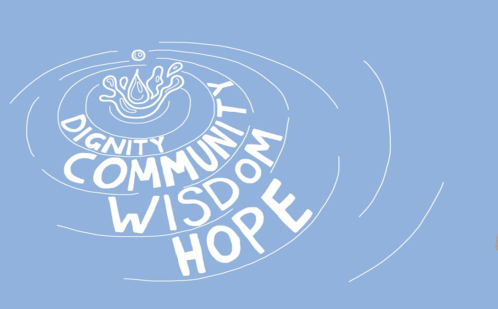 MISSION STATEMENT: Deeply Christian, Open to All 
Our mission is to be a deeply Christian inclusive community which values every individual as a child of God
Reports
We introduced a new reporting system at KS3 as a result of conducting parent surveys last year.  

A soft report will come out during the first half of the year.

The first area it will highlight is attendance & punctuality; highlighting how many days have been missed, the percentage of lessons attended on time and total learning lost.
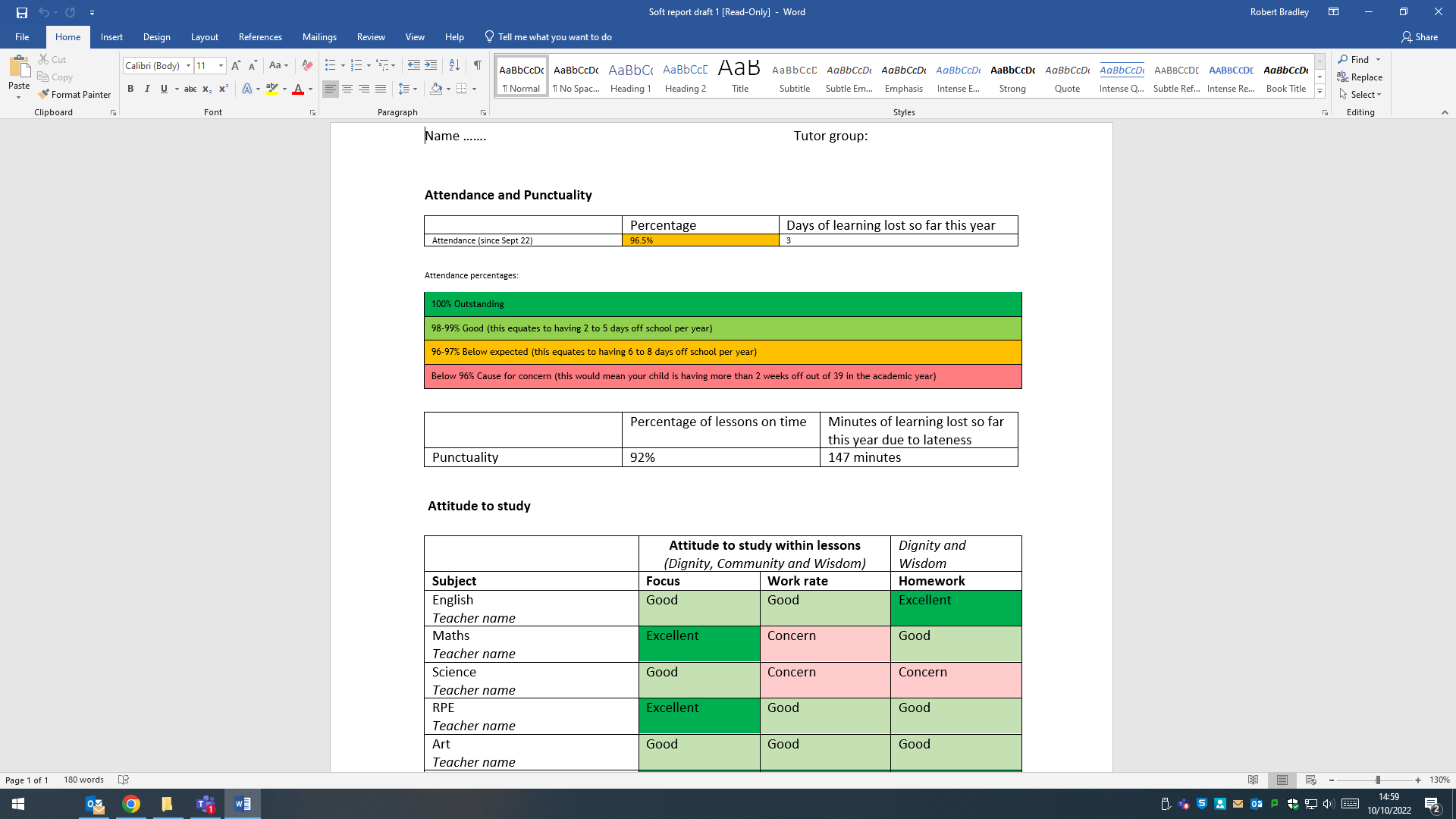 Vision Statement: A centre of excellence for learning inspired by Christian values where every person in our school community fulfils their potential.
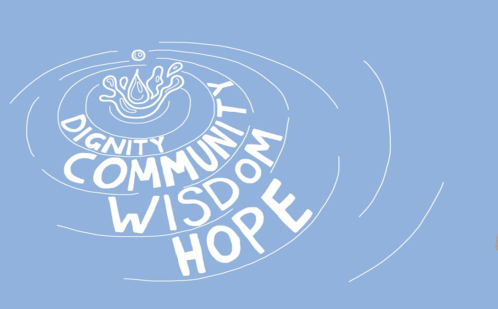 MISSION STATEMENT: Deeply Christian, Open to All 
Our mission is to be a deeply Christian inclusive community which values every individual as a child of God
The 'soft' Report
The second area it will highlight is attitude to study, highlighting focus; work rate and homework against 4 different categories (Excellent, Good, Concern, Serious Concern).

Intervention with students after these reports will focus on improving attitudes to learning by removing barriers to progress.
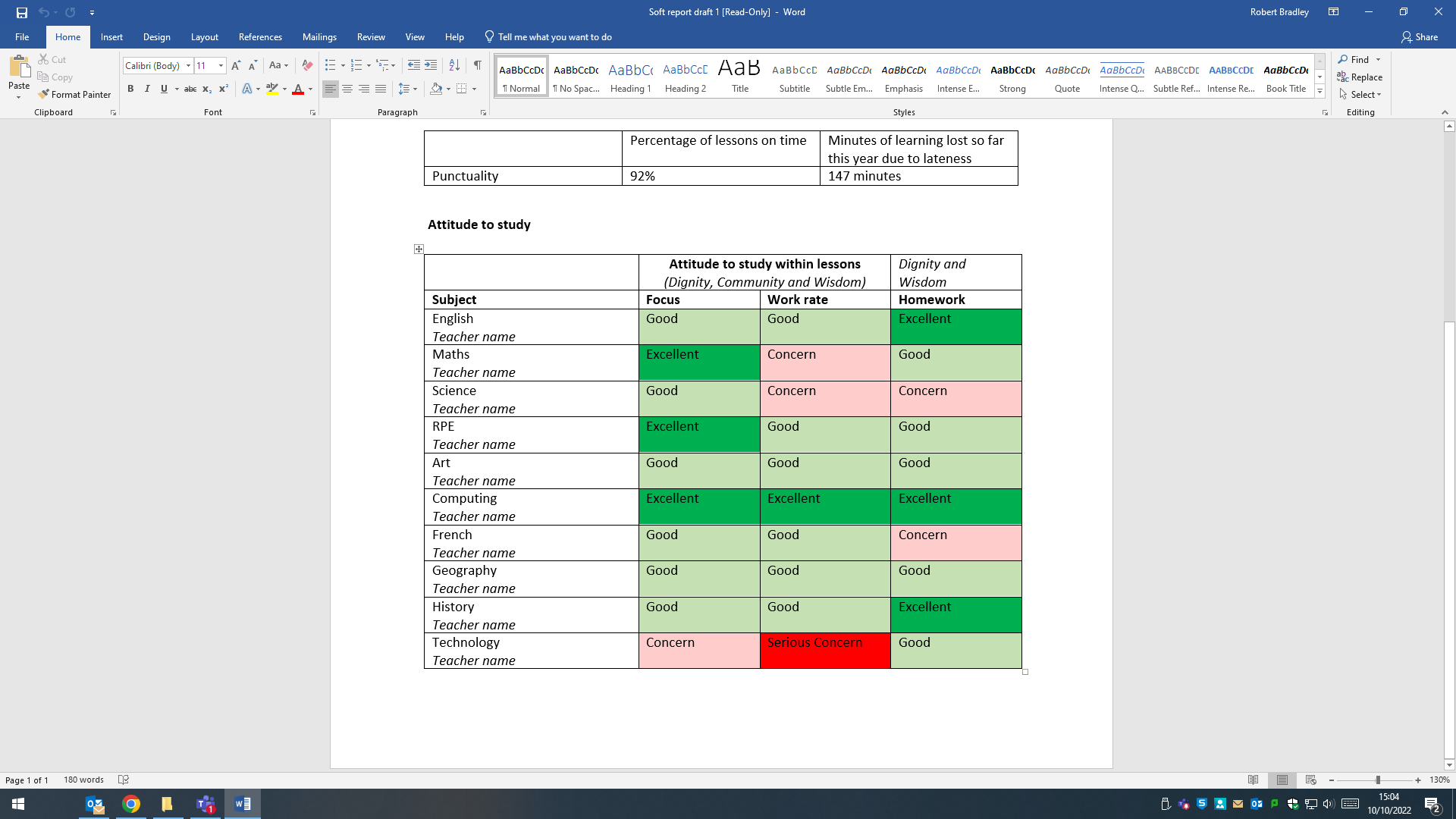 Vision Statement: A centre of excellence for learning inspired by Christian values where every person in our school community fulfils their potential.
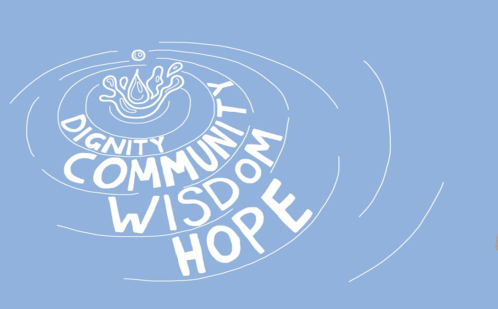 MISSION STATEMENT: Deeply Christian, Open to All 
Our mission is to be a deeply Christian inclusive community which values every individual as a child of God
The 'detailed' Report
The second 'detailed' report will come during the second half of the year.  

It will have a more detailed focus on progress and future potential and include some improvement comments from staff.
Vision Statement: A centre of excellence for learning inspired by Christian values where every person in our school community fulfils their potential.
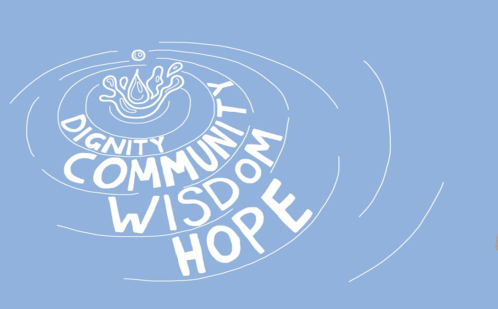 MISSION STATEMENT: Deeply Christian, Open to All 
Our mission is to be a deeply Christian inclusive community which values every individual as a child of God
Parents Evening
As well as two reports sent home during the year there will also be an opportunity to speak to teachers during a 'consultation evening'.

Year 8 parents evening will take place on Monday 11th March.

Year 7 parents evening will take place on Monday 25th March.

These are online events held through a web platform called 
School Cloud.

They are more accessible to a wider range of parents and carers than running it live as phones or computers can be used to hold these meetings, also allowing multiple parent/carers to be in different locations.

The cut-off function has also ensured a parity/equity of access to teachers that in-school evenings often failed to secure.
Vision Statement: A centre of excellence for learning inspired by Christian values where every person in our school community fulfils their potential.
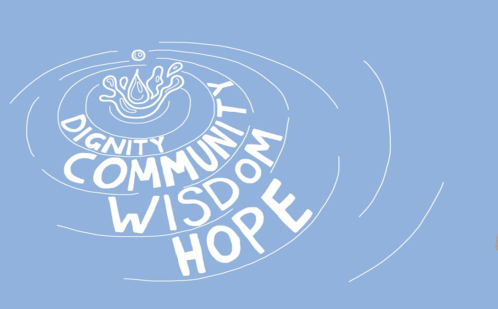 MISSION STATEMENT: Deeply Christian, Open to All 
Our mission is to be a deeply Christian inclusive community which values every individual as a child of God
Feedback - Marking
Positive – Highlighting what is good about a piece of work

Improvement – What the student can do to improve

Action – The student asked to do something (usually produced in green pen).
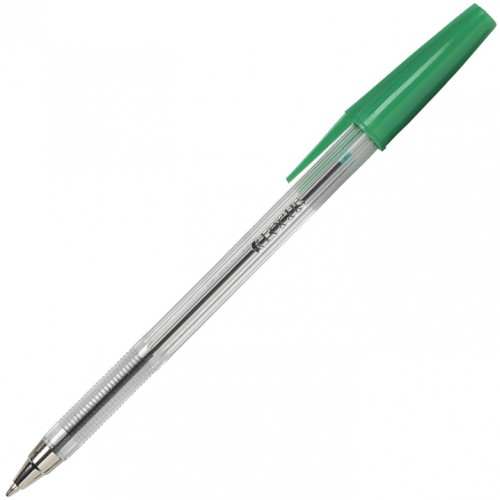 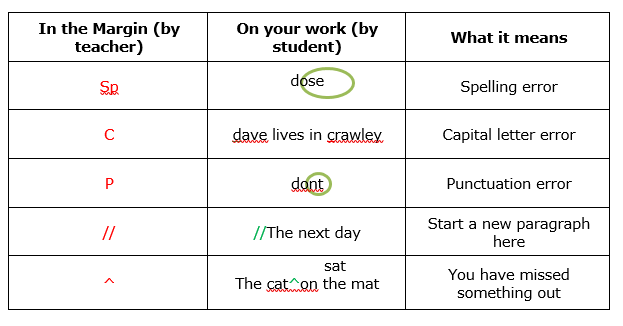 Vision Statement: A centre of excellence for learning inspired by Christian values where every person in our school community fulfils their potential.
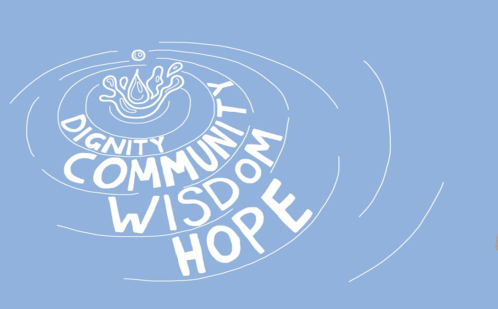 MISSION STATEMENT: Deeply Christian, Open to All 
Our mission is to be a deeply Christian inclusive community which values every individual as a child of God
Monitoring your child's attendance
All schools in West Sussex use a system called Bromcom to record and monitor attendance. 

Bromcom has an app for parents called My Child At School (MCAS). 
This allows you to monitor attendance throughout the school day.

Year 8 parents already have access to this app. Year 7 parents will receive further details within the next week, including a user guidance & an activation code
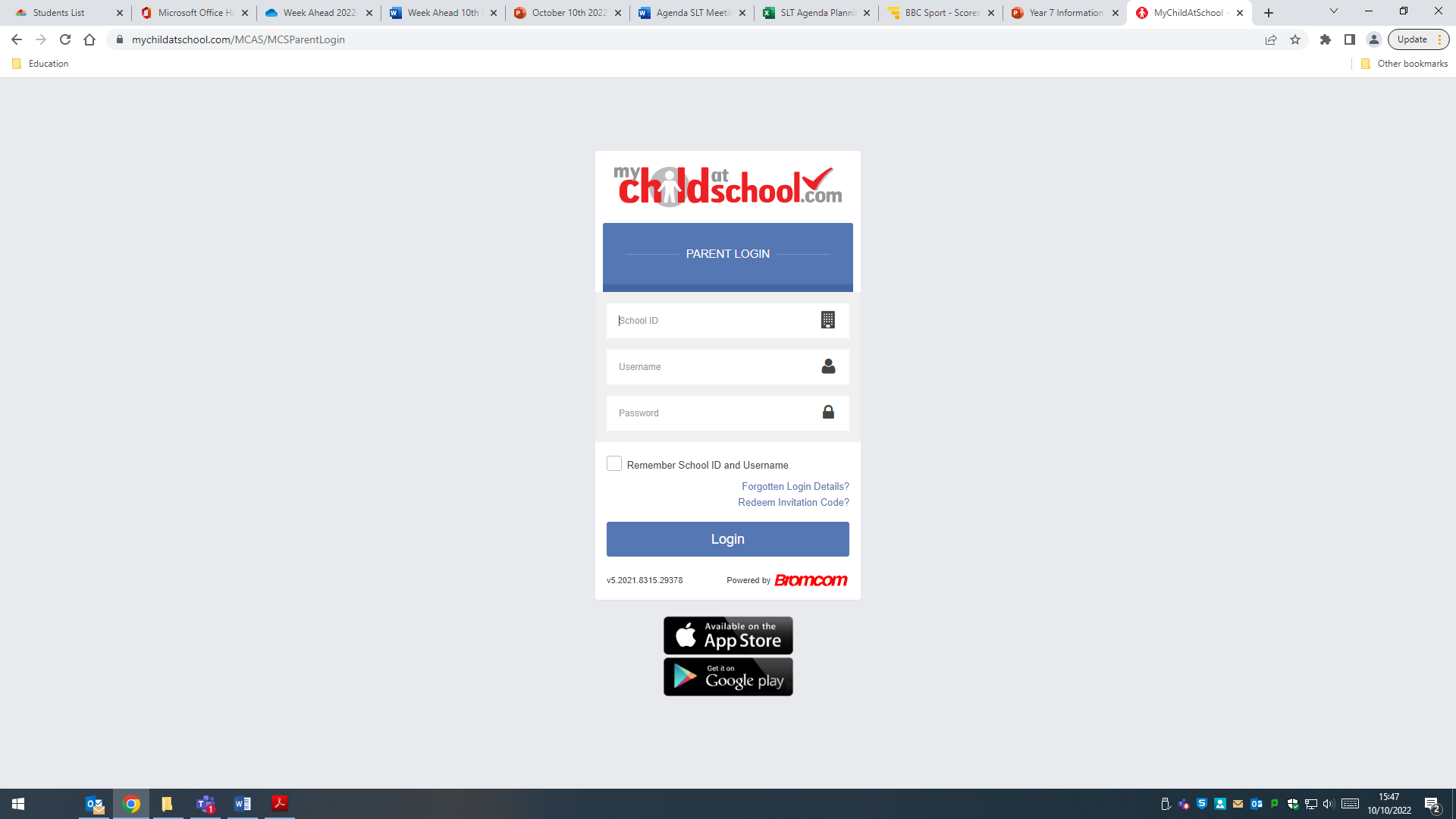 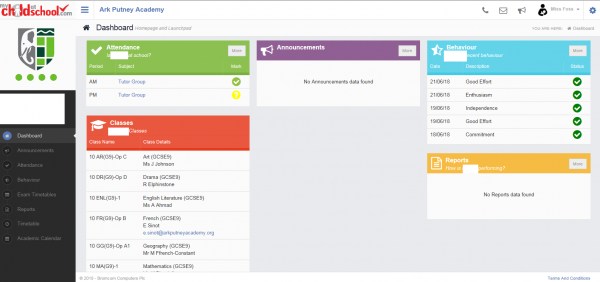 Vision Statement: A centre of excellence for learning inspired by Christian values where every person in our school community fulfils their potential.
Mr P.HuntYear Leader – Year 8
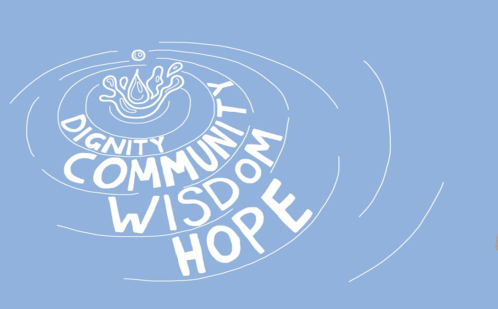 MISSION STATEMENT: Deeply Christian, Open to All 
Our mission is to be a deeply Christian inclusive community which values every individual as a child of God
Homework
Homework can build good study habits and reinforce learning.

Encourage your child to check Class Charts every evening.

Consider how to manage the use of devices in the evening.

Study Studio runs on Mon-Thurs until 4.10pm.
Vision Statement: A centre of excellence for learning inspired by Christian values where every person in our school community fulfils their potential.
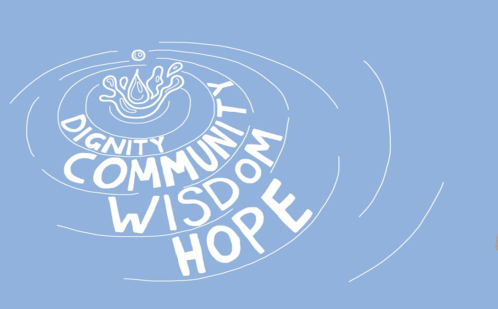 MISSION STATEMENT: Deeply Christian, Open to All 
Our mission is to be a deeply Christian inclusive community which values every individual as a child of God
Homework & Absence
We use Class Charts for homework, rewards & sanctions.

We use Study Bugs for reporting absence from school.

There is an app that students & parents can download onto a phone.
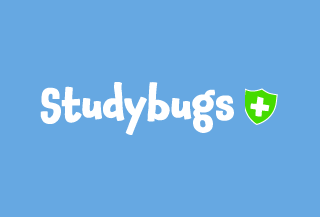 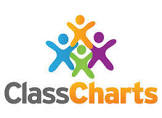 Vision Statement: A centre of excellence for learning inspired by Christian values where every person in our school community fulfils their potential.
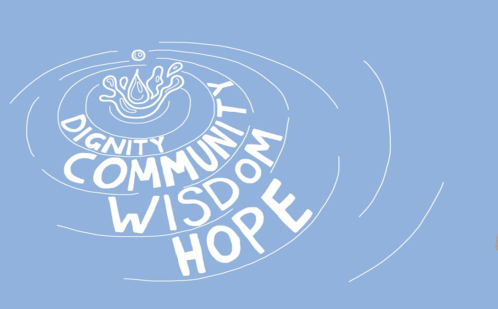 MISSION STATEMENT: Deeply Christian, Open to All 
Our mission is to be a deeply Christian inclusive community which values every individual as a child of God
Homework
How long is long enough?
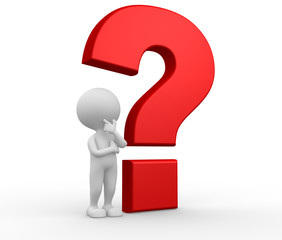 Vision Statement: A centre of excellence for learning inspired by Christian values where every person in our school community fulfils their potential.
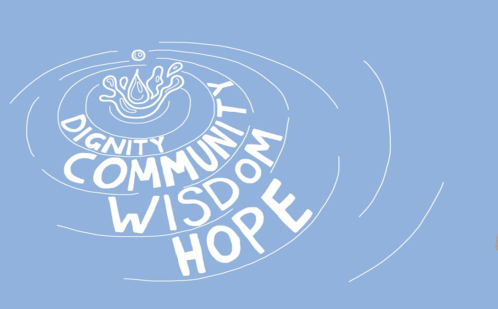 MISSION STATEMENT: Deeply Christian, Open to All 
Our mission is to be a deeply Christian inclusive community which values every individual as a child of God
Key Stage 3 passport
By the end of Year 9 students will have been given the opportunity to participate in a range of activities outside of the classroom to develop their knowledge, skills and understanding.

Each year there are 4 Cultural Capital Days, one in November, one in March and two in July, which involve a range of activities :
· Team Building and Resilience days
· Historical and Cultural visitor attractions including:
       Places of worship, Museums, Theatres, Castles
· Natural attractions including:
       Brighton Beach, South Downs, Tilgate Park
· Subject based trips including:
       Art, Design, Business and Tourism, Psychology
Vision Statement: A centre of excellence for learning inspired by Christian values where every person in our school community fulfils their potential.
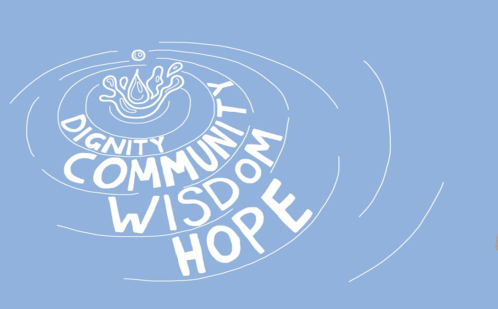 MISSION STATEMENT: Deeply Christian, Open to All 
Our mission is to be a deeply Christian inclusive community which values every individual as a child of God
Key Stage 3 passport
The hope is that by the end of Year 9 all students will have experienced a range of visits, travelled by coach and train and be given the opportunity to take part in a residential.

All booking information will be shared with parents /carers electronically and all payments are accessed on Scopay.

Whilst most events and trips take place during the school day parental permission is not required. However, for any activities considered to have an element of adventure, permission will be required, and this will be given through Scopay.
Vision Statement: A centre of excellence for learning inspired by Christian values where every person in our school community fulfils their potential.
Mrs S. WhelanPastoral Leader
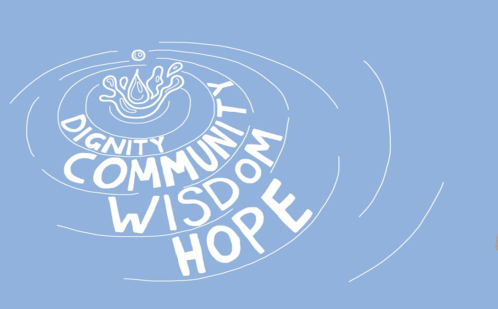 MISSION STATEMENT: Deeply Christian, Open to All 
Our mission is to be a deeply Christian inclusive community which values every individual as a child of God
iPads for Years 7 & 8
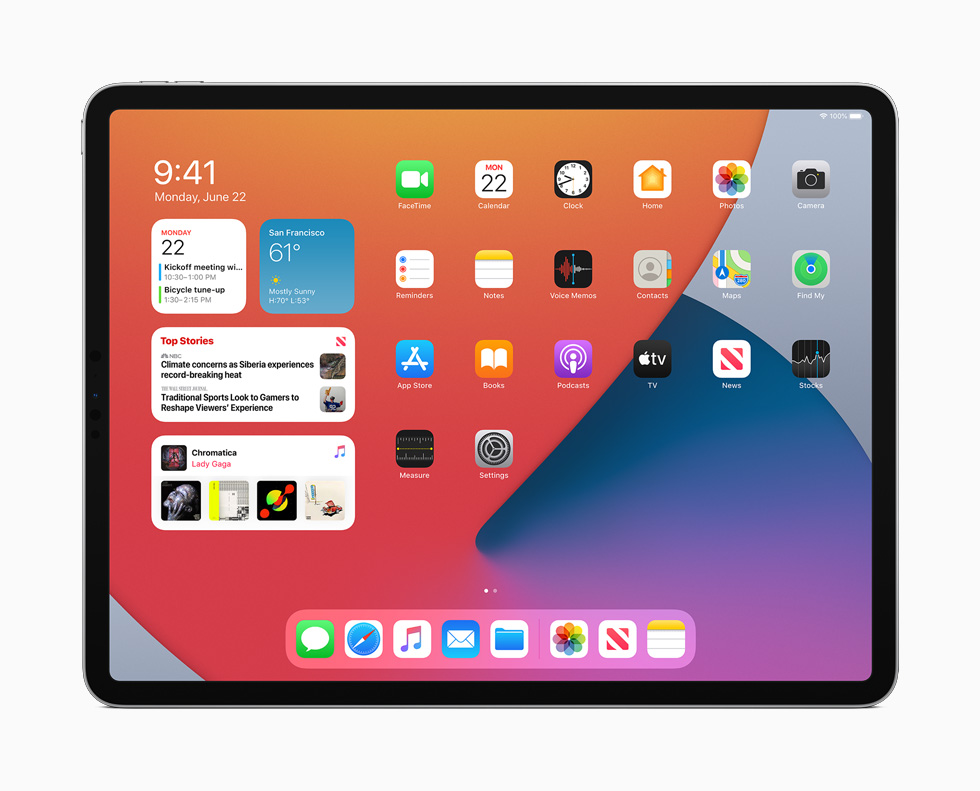 Vision Statement: A centre of excellence for learning inspired by Christian values where every person in our school community fulfils their potential.
Safeguarding Team
DSL and Senior Mental Health Lead: 
​Mr Andy Webster
Safeguarding Manager (On Duty DSL)
Mr Kevin Green (Mon and Tue)
Mrs Alison White (Wed – Fri)  

DDSL(s):​ 
Mr Andrew Cook (DHT) 
Mr Richard Mullineux (AHT) 
Mr Alex Sheppard (AHT)

Headteacher: Reverend Chrissie Millwood  
Nominated Safeguarding Governor:​ Canon Julia Peaty
Chair of Governors:​ Dr Michelle Leach
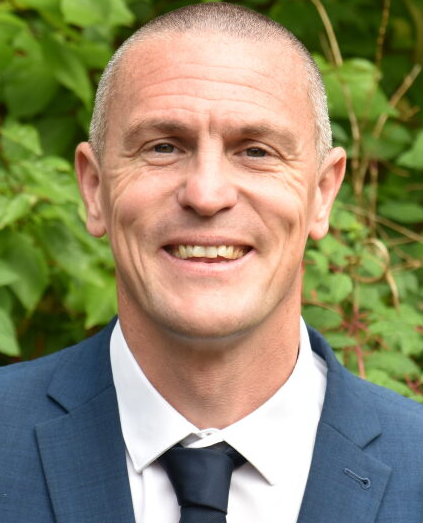 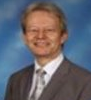 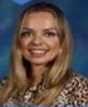 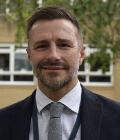 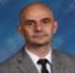 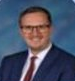 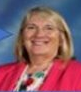 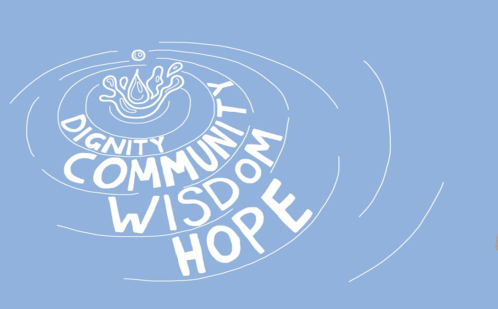 MISSION STATEMENT: Deeply Christian, Open to All 
Our mission is to be a deeply Christian inclusive community which values every individual as a child of God
If you are worried about safety or 
well-being, please contact one of 
the Safeguarding Team
or
e-mail: safeguarding@holytrinitycrawley.org.uk

text: 07720 340227

 click  the Confide button at the bottom of the school computer screen
Vision Statement: A centre of excellence for learning inspired by Christian values where every person in our school community fulfils their potential.
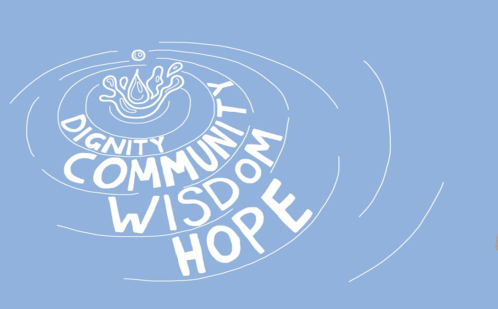 MISSION STATEMENT: Deeply Christian, Open to All 
Our mission is to be a deeply Christian inclusive community which values every individual as a child of God
The 3 rules – Ready, Respectful, Safe
Ready - being ready, able and willing to learn. 
E.g. attendance/punctuality, uniform equipment.

Respectful - all about us working together to ensure we all behave with care, courtesy, consideration and respect for others.
Respecting each other and respecting the rules.
Respecting own and each others’ property.

Safe - all about how we can ensure we work together to keep us safe.
Keep your hands and feet to yourself.
One way system
Uniform
Vision Statement: A centre of excellence for learning inspired by Christian values where every person in our school community fulfils their potential.
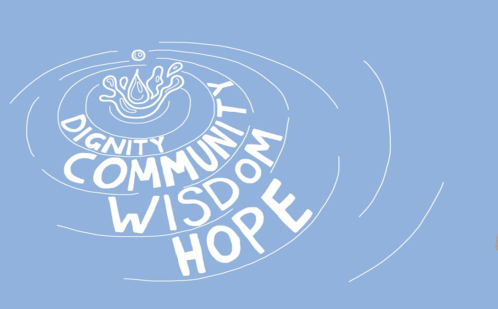 MISSION STATEMENT: Deeply Christian, Open to All 
Our mission is to be a deeply Christian inclusive community which values every individual as a child of God
The 3 rules – Ready, Respectful, Safe
These classroom routines will help to ensure that your children are ready, respectful and safe.

For any students who are not ready to learn, not being respectful, or being unsafe in the classroom; teachers will use the Rs to help get them back on track.
Vision Statement: A centre of excellence for learning inspired by Christian values where every person in our school community fulfils their potential.
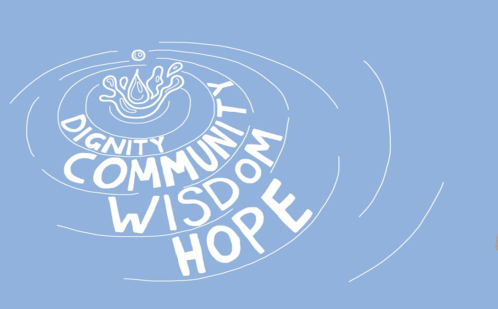 MISSION STATEMENT: Deeply Christian, Open to All 
Our mission is to be a deeply Christian inclusive community which values every individual as a child of God
The 6 Rs
REWARD  while you will be reminded about our expectations you will also be rewarded for following these first-time and for working hard.
Vision Statement: A centre of excellence for learning inspired by Christian values where every person in our school community fulfils their potential.
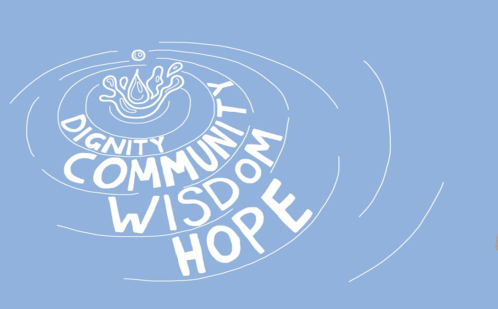 MISSION STATEMENT: Deeply Christian, Open to All 
Our mission is to be a deeply Christian inclusive community which values every individual as a child of God
The 6 Rs
Reminder
Reinforcement
Refocus
Removal
Repair
REWARD
Vision Statement: A centre of excellence for learning inspired by Christian values where every person in our school community fulfils their potential.
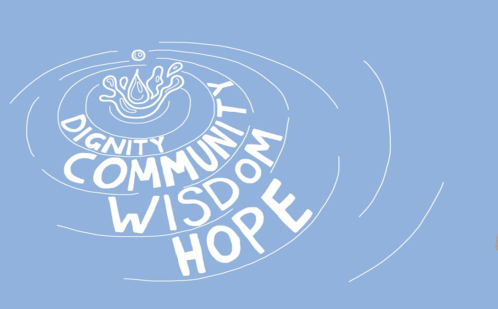 MISSION STATEMENT: Deeply Christian, Open to All 
Our mission is to be a deeply Christian inclusive community which values every individual as a child of God
Changes to detentions
As well as making changes to how we reward students, we are also making significant changes to detentions this year. This is so where students get it wrong, we can help them to get it right next time.
Vision Statement: A centre of excellence for learning inspired by Christian values where every person in our school community fulfils their potential.
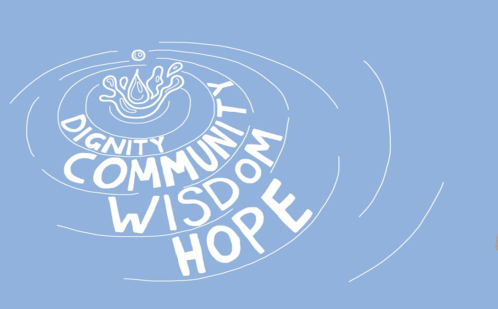 MISSION STATEMENT: Deeply Christian, Open to All 
Our mission is to be a deeply Christian inclusive community which values every individual as a child of God
Uniform non-negotiables
Students must be appropriately dressed at the beginning of the lesson.

Blazers should be worn when students arrive to and leave a lesson.
They may be removed (at a teacher’s discretion) during the lesson but should be on the backs of chairs.
Shirt tucked in
Tie on
Appropriate footwear (no trainers)
No PE kit, hoodies or other clothing and jewellery not permitted

Full details of our uniform policy are on the website
Vision Statement: A centre of excellence for learning inspired by Christian values where every person in our school community fulfils their potential.
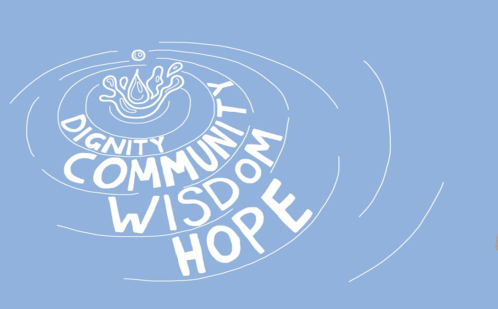 MISSION STATEMENT: Deeply Christian, Open to All 
Our mission is to be a deeply Christian inclusive community which values every individual as a child of God
Closing Prayer
Loving God,

Teach us to respect the Dignity of each other, 
so we can be a Community where all are valued and feel they can belong. 

As we learn together so help us grow in Wisdom, 
so that we may bring Hope to the world in which we live. 

Amen
Vision Statement: A centre of excellence for learning inspired by Christian values where every person in our school community fulfils their potential.